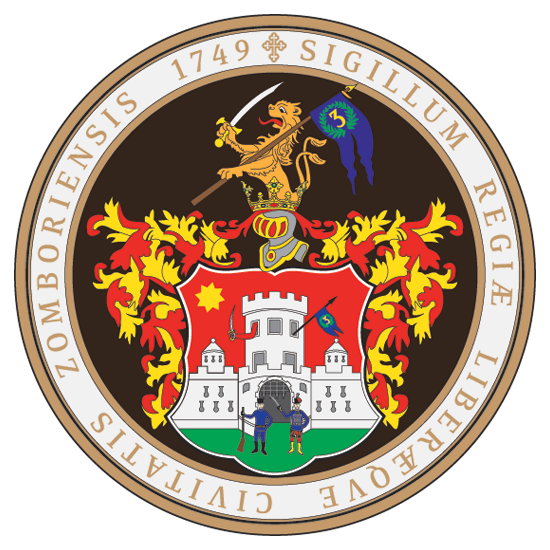 ГРАД СОМБОР
ВОДИЧ КРОЗ НАЦРТ ОДЛУКЕ О БУЏЕТУ за 2021. годину
1
Увод у јавну расправу о нацрту одлуке о буџету града Сомбора за 2021. годину


Сврха ове презентације је да на што једноставнији и разумљивији начин објасни на који начин локална самоуправа планира у наредној години да користи јавне ресурсе како би се извршиле обавезе и задовољиле потребе грађана. 

Намера нам је да Вам дамо сажет и јасан приказ Нацрта одлуке о буџету града Сомбора за 2021. годину, која је по својој форми веома обимна и тешка за разумевање због специфичних појмова и класификација које је чине. 

Желимо да чујемо ваше мишљење о Нацрту одлуке о буџету града Сомбора за 2021. годину и сугестије за унапређење. 

Настојимо да кроз овај транспарентан приступ унапредимо Ваше разумевање и интересовање за локалне финансије, а у перспективи очекујемо и унапређење заједничке сарадње у постављању циљева, дефинисању приоритета и планирању развоја нашег града.
2
Ко се финансира из буџета?
Директни корисници буџетских средстава:
	- Скупштина града/општине
	- Градоначелник/председник општине
	- Градско/општинско веће
	- Градска/општинска управа
	- Правобранилаштво града/општине
	- Омбудсман
Индиректни корисници буџетских средстава:
	- Народно позориште 
	- Градска библиотека
	- Градски музеј
	- Галерија Милан Коњовић
	- Центар за културу
	- Историјски архив
	- Завод за заштиту споменика културе
	- Предшколска установа
	- Туристички организација 
	- Центар за стручно усавршавање    запослених  у образовању
	- Месне заједнице
	- Спортски центар
Остали корисници јавних средстава:
	- Образовне институције (школе)
	- Здравствене институције (домови здравља)
	- Социјалне институције (Центар за социјални рад)
	- Непрофитне организације (удружења грађана, невладине организације, итд.)
3
Како настаје буџет града?
БУЏЕТ града Сомбора је правни документ који утврђује план прихода и примања и расхода и издатака града за буџетску, односно календарску годину.

То значи да овај документ представља предвиђање колико ће се новца од грађана и привреде у току једне године прикупити и на који начин ће се тај новац трошити.

Из градског буџета се током године плаћају све обавезе локалне самоуправе. Исто тако у буџет се сливају приходи из којих се подмирују те обавезе. 

Градоначелник/председник општине и локална управа спроводе градску/општинску политику, а главна полуга те политике и развоја је управо буџет града/општине.

Приликом дефинисања овог, за град Сомбор најважнијег документа, руководе се законским оквиром и прописима, стратешким приоритетима развоја и другим елементима.

Реалност је таква да постоје велике разлике између жеља и могућности, тако да креирање буџета подразумева утврђивање приоритета и прављење компромиса.
4
Ко учествује у буџетском процесу?
Грађани и њихова удружења
Јавна предузећа
5
На основу чега се доноси буџет?
6
Како се пуни градска каса?
Укупни планирани јавни приходи и примања града Сомбора за 2021. годину износе







Нацртом одлуке о буџету града  Сомбора  за 2021. годину планирана су средства из буџета града у износу од 3.448.110.657,00 динара.
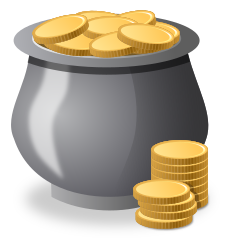 3,4 милијарде динара
7
Шта су приходи и примања буџета?
8
Структура планираних прихода и примања за 20хх. годину
9
Структура планираних прихода и примања за 2021. годину
10
На шта се троше јавна средства?
Буџет мора бити у равнотежи, што значи да расходи морају одговарати приходима. Укупни планирани расходи и издаци за 2021. годину у Нацрту одлуке о буџету  износе: 




РАСХОДИ Расходи представљају све трошкове града за плате буџетских корисника, набавку роба и услуга, субвенције, дотације и трансфере, социјалну помоћ и остале трошкове које град обезбеђује без директне и непосредне накнаде. 
ИЗДАЦИ представљају трошкове изградње или инвестиционог одржавања већ постојећих објеката, набавку земљишта, машина и опрeме неопходне за рад буџетских корисника.
РАСХОДИ И ИЗДАЦИ морају се исказивати на законом прописан начин, односно морају се исказивати: по програмима који показују колико се троши за извршавање основних надлежности и стратешких циљева града; по основној намени која показује за коју врсту трошка се средства издвајају; по функцији која показује функционалну намену за одређену област и по корисницима буџета што показује организацију рада града.
3,45 милијарди динара
11
Шта су расходи и издаци буџета?
12
12
Структура пројектованих расхода и издатака буџета за 2021. годину
13
Структура пројектованих расхода и издатака буџета за 2021. годину
14
Планирани расходи буџета по програмима
15
Структура планираних расхода по буџетским програмима
16
Планирани расходи буџета расподељени по директним и индиректним буџетским корисницима
17
Најважнији планирани капитални пројекти
18
Ка равноправнијем граду - Родно одговорно буџетирање
Увођење принципа родне равноправности у буџетски процес доприноси побољшању ефективности буџета и омогућава бољи увид у користи које жене и мушкарци имају од буџетских средстава.  

Наставили смо тренд из претходних година и проширујемо обухват уродњених информација у буџету - у складу са Законом смо у првом кварталу ове године усвојили План поступног увођења родно одговорног буџетирања за наредну 2021. годину.

У складу са овим Планом - у Нацрту одлуке о буџету за 2021. годину применили смо родно осетљиве  циљеве ииндикаторе у оквиру програма и њихово остваривање ћемо пратити
19
Учешће грађана у буџетском процесуСписак изабраних пројеката по МЗ
20
Учешће грађана у буџетском процесуСписак изабраних пројеката по МЗ
21
Желимо да Вам се захвалимо што сте издвојили време за сагледавање ове презентације. Надамо се да је она олакшала ваше разумевање планиране садржине буџета; 
Нацрт одлуке о буџету града Сомбора за 2021. годину можете преузети на следећем линку интернет странице градске управе:  www.sombor.rs 

Позивамо вас и да своје сугестије за унапређење Нацрта одлуке о буџету:

Формулишете попуњавањем упитника који можете преузети на линку: https://www.sombor.rs/aktuelnosti/javni-uvid/ или на
Ваше предлоге доставите на маил адресу: sdojic@sombor.rs и rmarinov@sombor.rs
22